Features of Bernoulli’s Equation
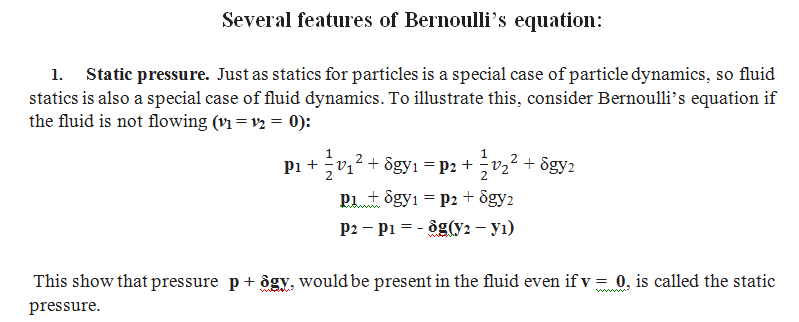 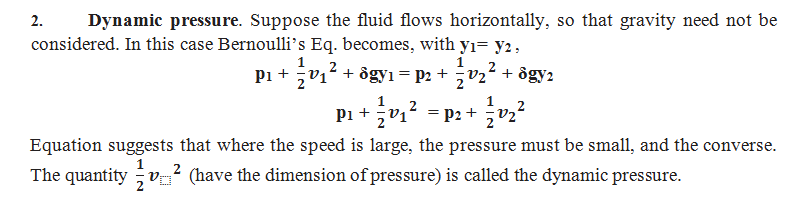 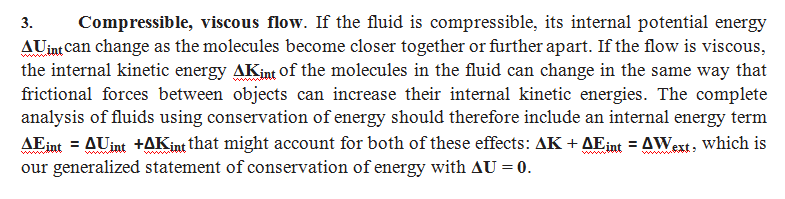 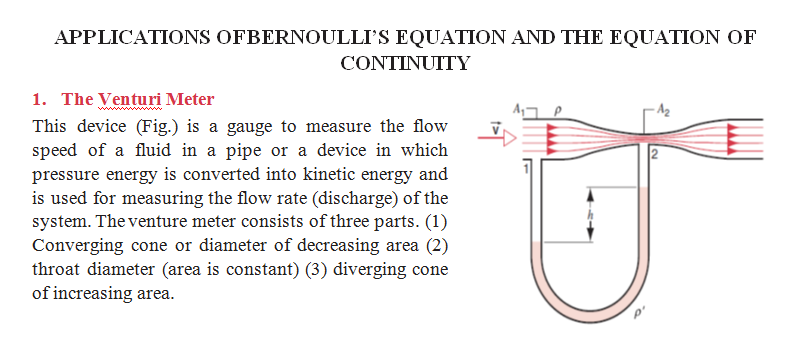 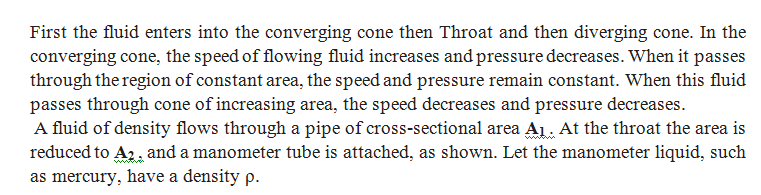 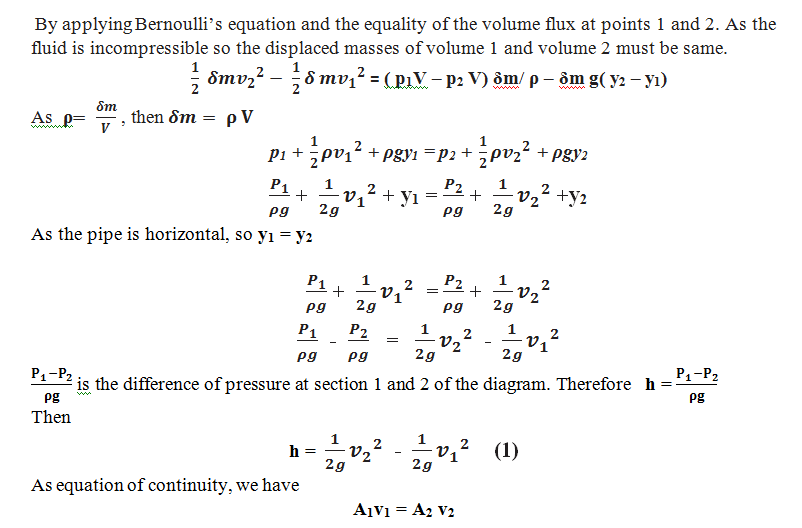 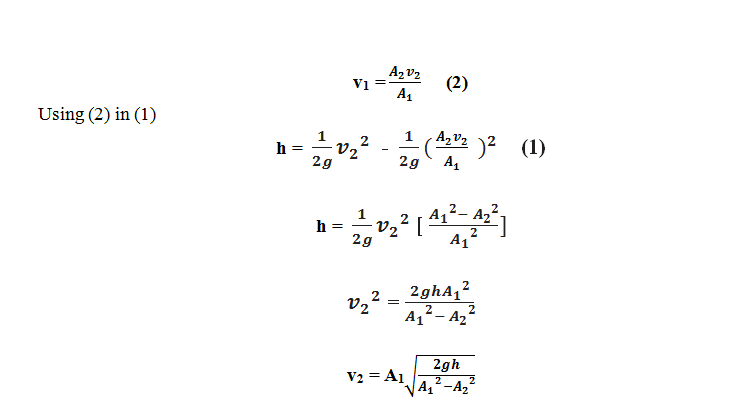